Produkte
Christian Nindl 
GET Team
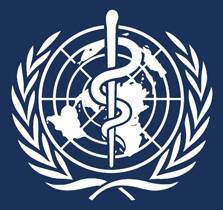 Daten der WHO
aller vorzeitigen Todesfälle erfolgen wegen: Krebs, Herzinfarkt, Schlaganfall, Diabetes
70%
50%
dieser Todesfälle sind: ernährungsbedingt oder zurückzuführen auf Mangelernährung
aller Arztbesuche könnten verhindert werden durch gute Ernährungsgewohnheiten
50%
DAS PROBLEM: Unsere Ernährungssituation
… zu viel
minderwertige Lebensmittel
raffinierte Produkte(z.B. Weißmehl)
tierische Fette
Salz
Industrie-Zucker 
Cholesterin
Koffein, Alkohol, Nikotin
Zusätze im Essen
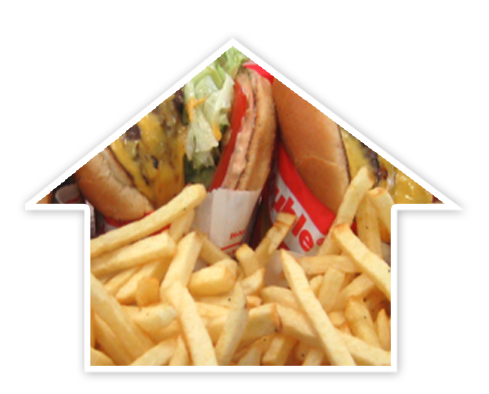 … zu viel
Minderwertiges in unseren Lebensmittel
raffinierte Produkte(z.B. Weißmehl)
tierische Fette
Salz
Industrie-Zucker 
Cholesterin
Koffein, Alkohol, Nikotin
Zusätze im Essen
Ausgewogene Ernährung
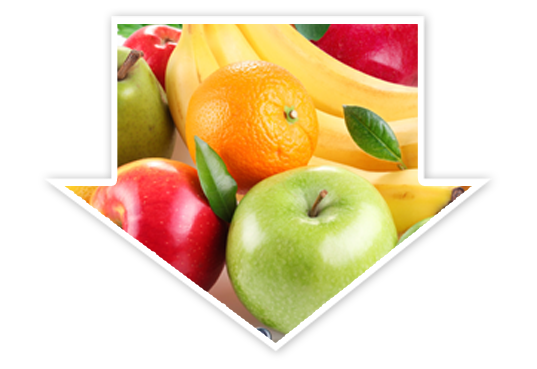 Wertvolles 
	in unseren Lebensmittel
Vitamine
Spurenelemente
Mineralien
Ballaststoffe
ungesättigte Fettsäuren
Proteine
Kräuter
Wasser
… zu wenig
Daraus resultierende Folgen
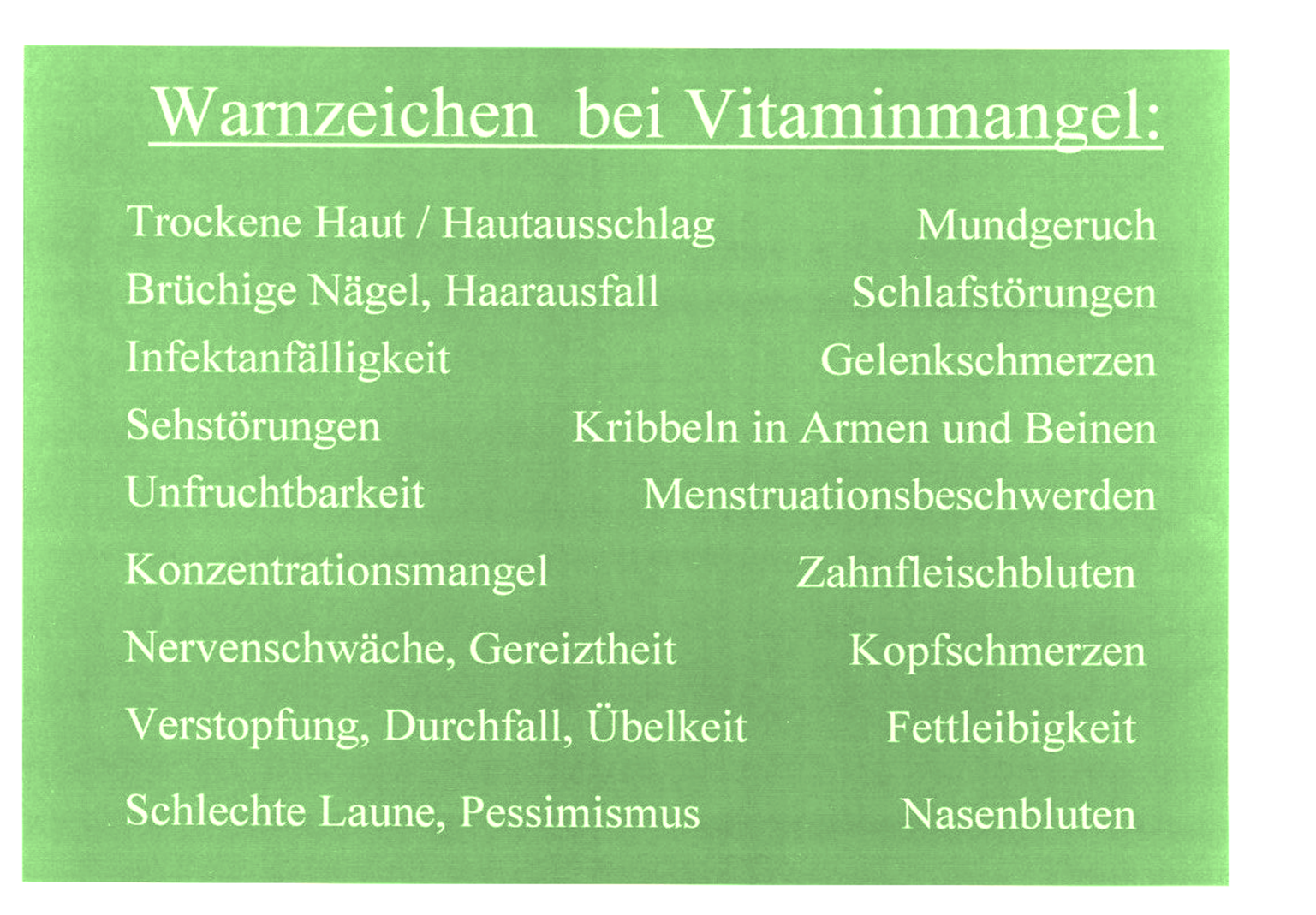 Darum braucht der Körper ALLE Nährstoffe
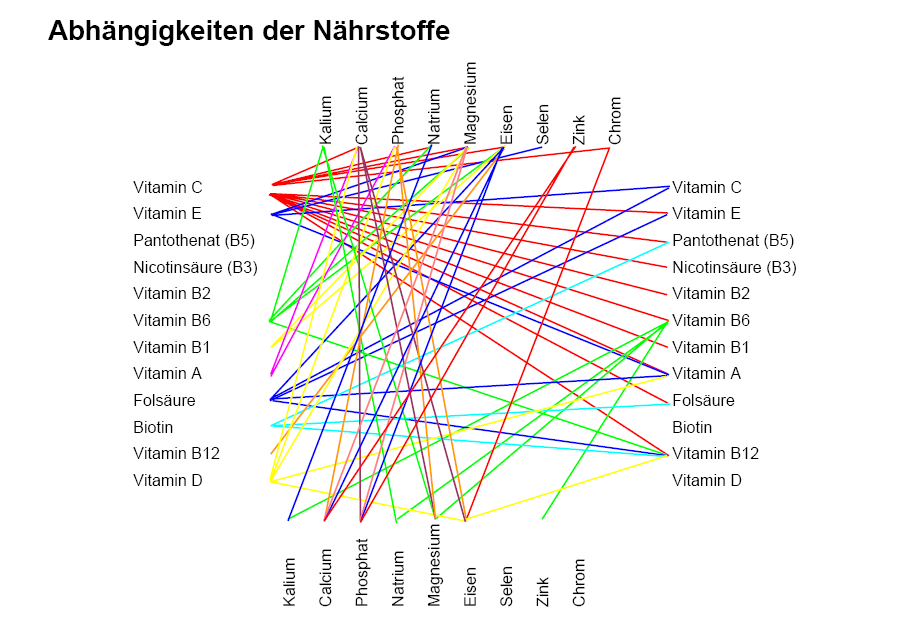 Laut Studien ist das Frühstück die wichtigste Mahlzeit
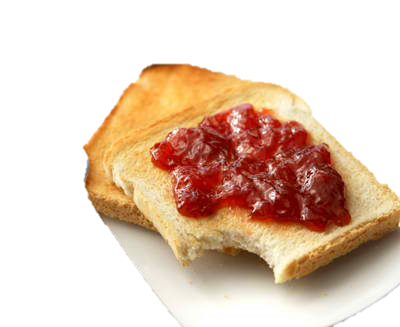 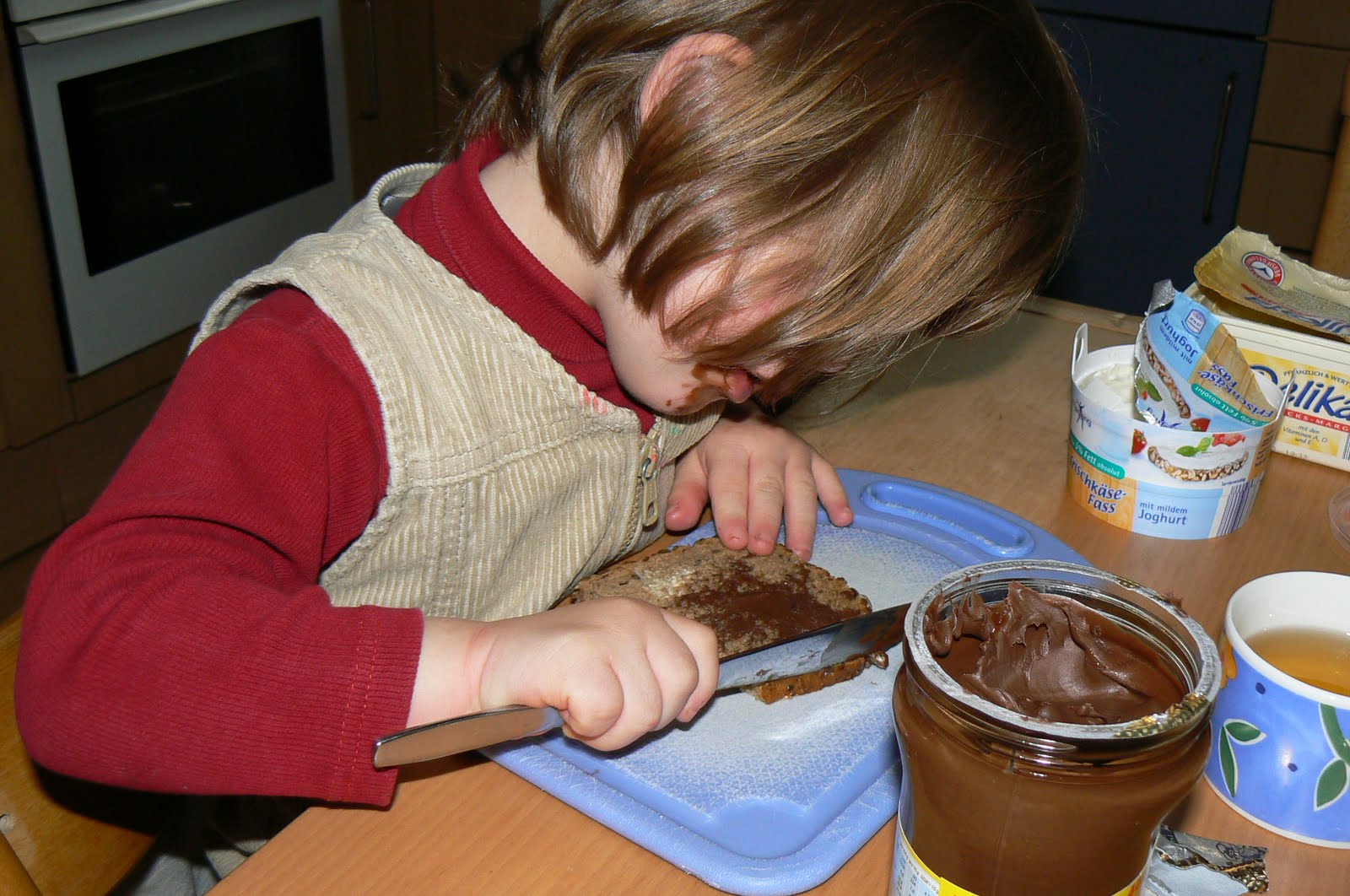 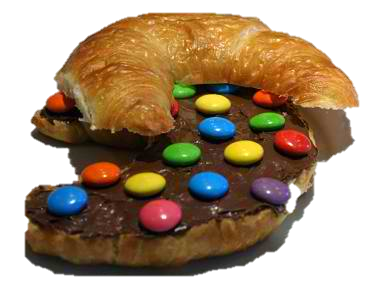 Tauschen Sie viel Kcal und wenig Nährstoffe 
Gegen wenig Kcal mit vielen Nähstoffen!
DAS PERFEKTE FRÜHSTÜCK
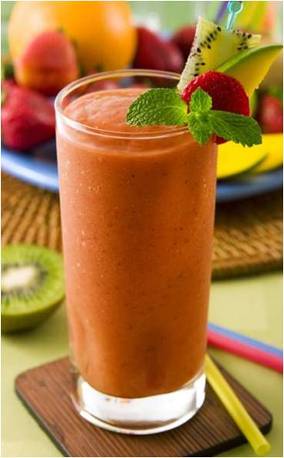 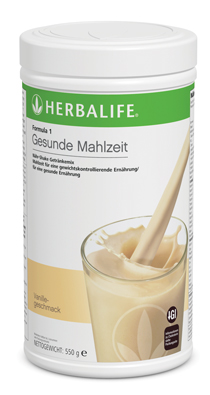 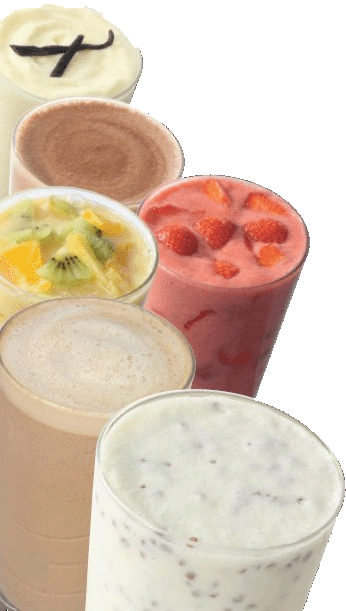 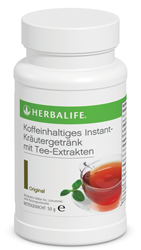 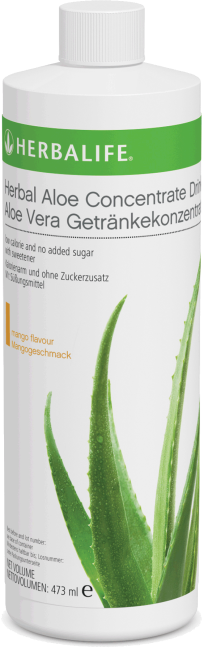 Es ist einfach und schmeckt der ganzen Familie
Shake - F1: Gesunde Mahlzeit
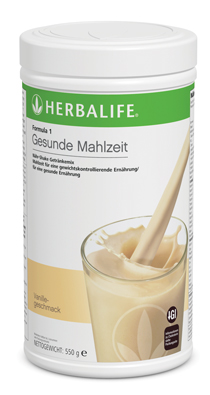 Reich an Proteinen, Vitaminen, Mineralien

Zusätzliche Kräuter und pflanzliche Stoffe

Wissenschaftlich entwickelt

Gesunde Alternative zu einem kalorienreichenFrühstück, Mittag- oder Abendessen
 
Gesunde Mahlzeit mit nur ca. 220 Kalorien
Weltweit Nr.1 der Mahlzeitenersatz-Shakes
Alle Nährstoffe in der richtigen Zusammensetzung!
Aloe - Kräuterkonzentrat
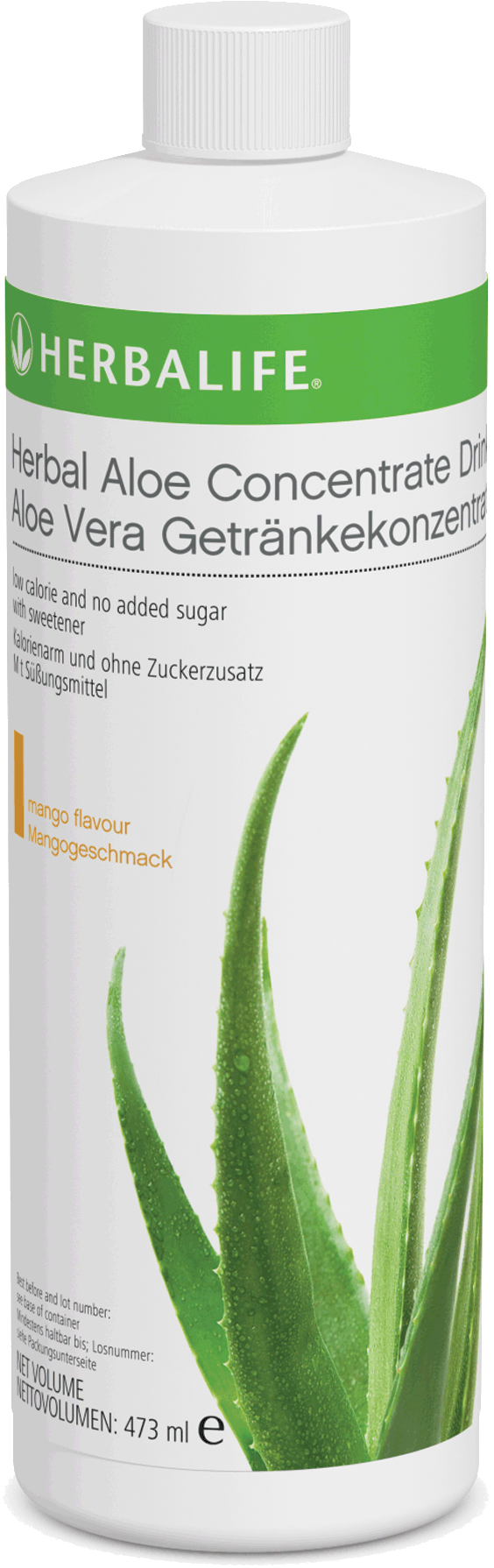 Wirkung:

- Schmeckt köstlich und erfrischend
 Unterstützt eine gesunde Verdauung
 Beruhigt das Verdauungssystem
 Hilft der Selbstreinigung des Körpers
 Enthält wichtige Enzyme, Aminosäuren,   Vitamine und Mineralstoffe
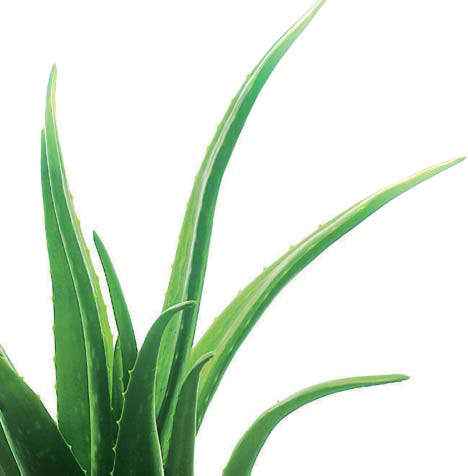 Thermo - Kräutergetränk
Wirkung:

 Gibt ENERGIE und regt den Stoffwechsel
 Beschleunigt die Fettverbrennung
 Hilft den Körper Umfang/Fett zu reduzieren
 Als Kalt- oder Warmgetränk
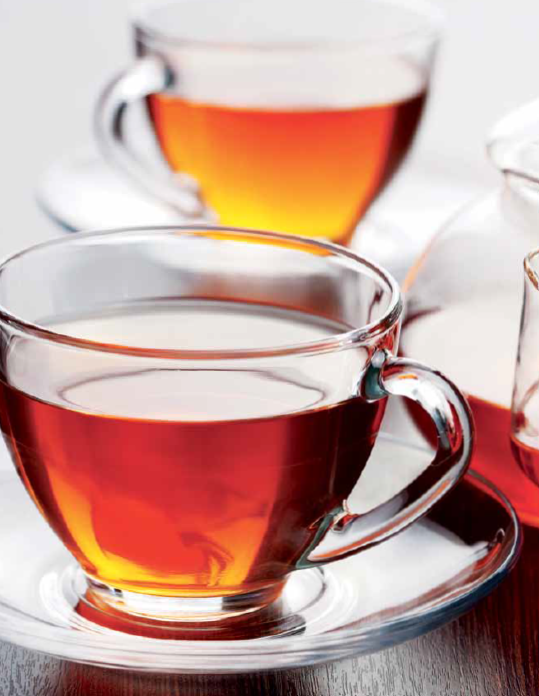 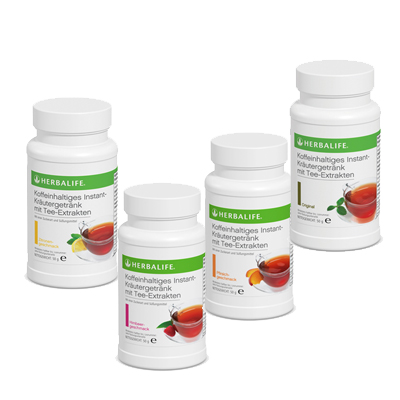 am besten warm trinken!
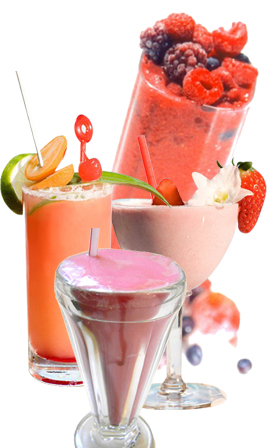 8 LECKERE GESCHMACKSRICHTUNGEN:
VANILLE
ERDBEER
SCHOKO
TROPIC
CAPPUCCINO
COOKIES & CREME
APFEL-ZIMT
FREE FROM VANILLE
Es gibt eine Vielzahl an Rezepten!
Optimiere Deine Ergebnisse
Gewicht zu kontrollieren
Muskel Aufbau
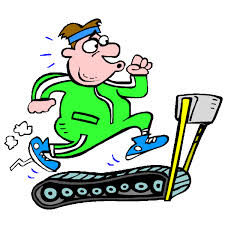 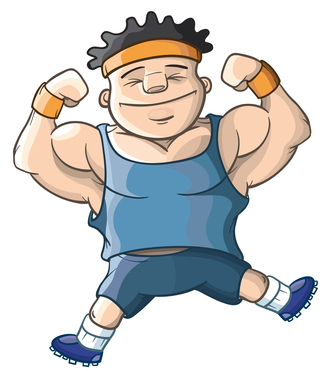 Es ist einfach in den täglichen Alltag zu integrieren!
Eine gesunde Mahlzeit im Riegel
Nur 207 kcal pro Riegel
Formula 3 
Personalized Protein Powder
Zusätzliche Proteinzufuhr leicht gemacht
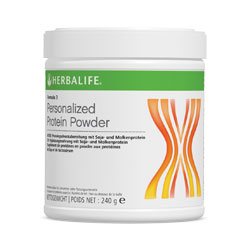 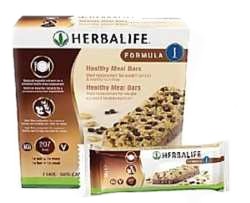 Proteinreiche Snacks
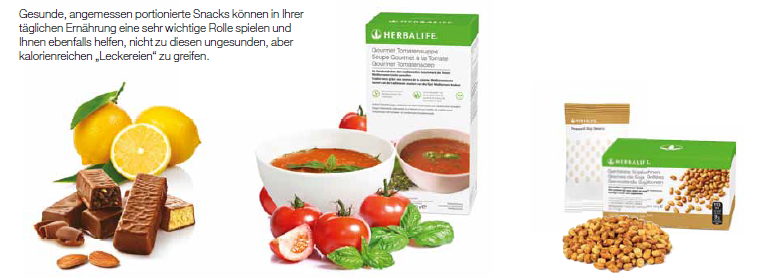 PROTEIN RIEGEL   10g Protein
GOURMET TOMATENSUPPE   7g Protein
GERÖSTETE SOJABOHNEN   9 g Protein
	Protein zur Unterstützung beim Aufbau magerer Muskelmasse
Ihre Zufuhr ergänzen
Ballaststoff und Kräutertabletten
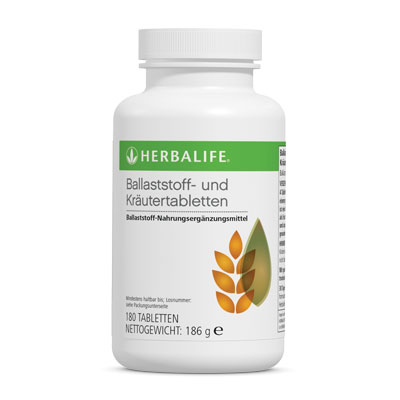 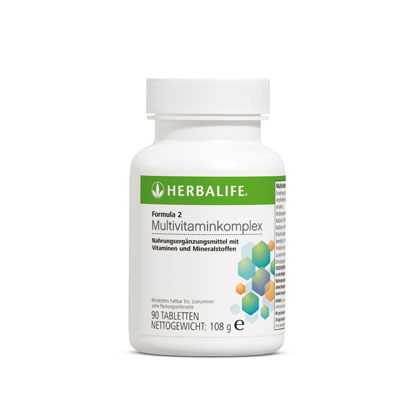 Formula 2 -Multivitaminkomplex
25 g empfohlener Tagesbedarf
15 Vitamine

Vitamin A, B6, Folsäure Zink zum erhalt des Immunsystem

Calcium & Phosphor für Knochen, Zähne

Vitamin C & E Schützen die Zelle
Enthält Haferfasern, Petersilie
Orangenblüten, Hibiskusblüten und Fenchelsamenpulfer.
Ernährung Aktiv:
B-Vitamine, die den Organismus helfen, Energie aus Nahrung freizusetzen. Spezielle Rezeptur!

Cell-U-Loss:
Vitamin C und pflanzliche Extrakten führen zu einem normalen Energiestoffwechsel, stärkt auch das Immunsystem.

Thermo Complete:
Einzigartige Kombination von natürlich gewonnenem Koffein aus grünem Tee und Yerba Mate, hilft die Konzentration und die Aufmerksamkeit zu erhöhen.

Gelbe Tabletten:
Enthält Chrom, um zu helfen, einen normalen Blutzuckerspiegel aufrecht zu erhalten.
Zur Unterstützung Ihres Gewichtskontrollprogrammes
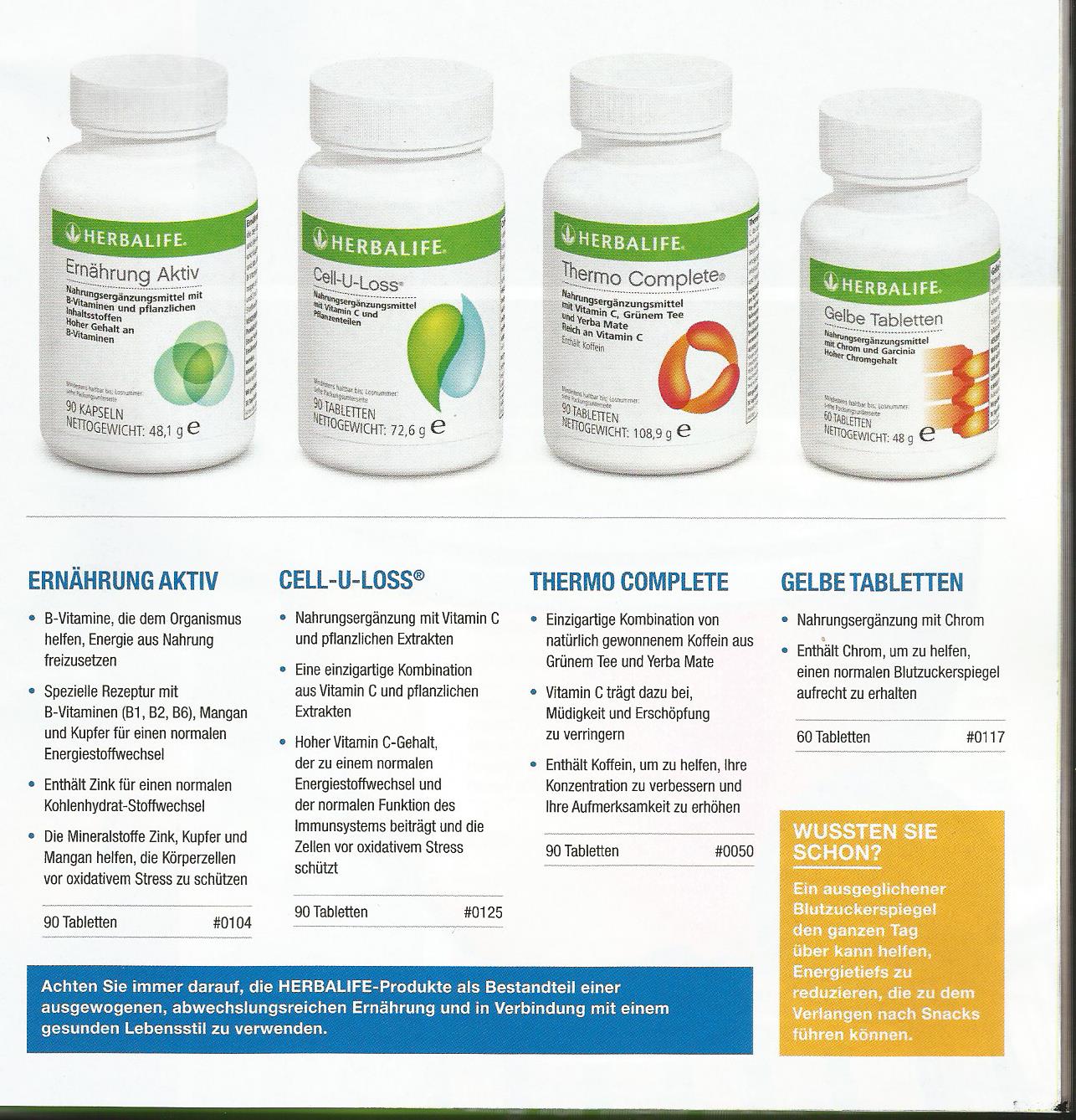 Tanken Sie auf
H3O Pro 
Isotonisches Mineralstoff-Getränkepulver
137 kcal pro Portion
Liefert Vitamin E und C 
Trägt zur Erhaltung der Ausdauerleistung bei längeren Trainings bei.
QuickSpark 

Natürliche Energie auf Zellebene
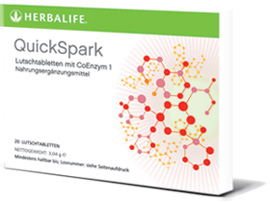 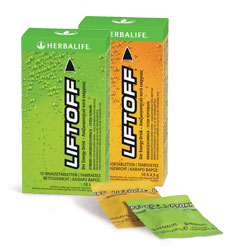 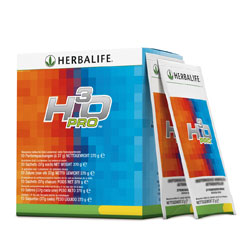 LIFTOFF
Energy-Drink mit Vitaminen
10 kcal & 75 mg Koffein pro Portion
100% Vitamin C Abdeckung
Dr. LOUIS IGNARRO
Im Herzen jung bleiben
Herbalifeline
Niteworks
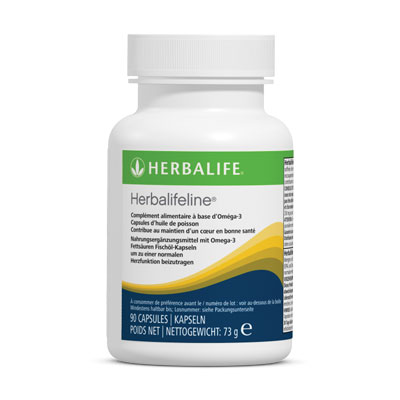 Omega 3-Fettsäuren:

Reich an EPA & DHA 
Um zu helfen, ein gesundes Herz zu erhalten.
Der menschliche Körper produziert diese Fettsäuren nicht in angemessener Menge, deshalb müssen siezugeführt werden.
DHA hilft zur Erhaltung der Hirnfunktion
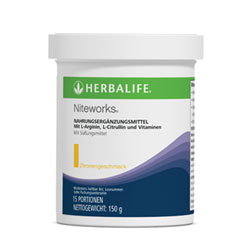 Nitworks enthält die Aminosäuren L-Arginin und L-Citrulin
Hoher Gehalt an Folsäure
Hoher Gehalt an Vitamin C und E zum Schutz vor oxidativem Stress
Unterstützung für jeden Tag
VegetACE:

Reich an Selen, Calcium und den essenziellen Vitaminen A & C, die helfen, die natürliche Immunabwehr des Körpers zu unterstützen.

N-R-G:

Jede Protion liefert 40 mg Koffein

Guarana ist ein in Südamerika beheimateter Strauch, der seit Jahrhunderten von den Indianern des Amazonasgebietes aufgrund seines Koffeingehaltes verwendet wird.
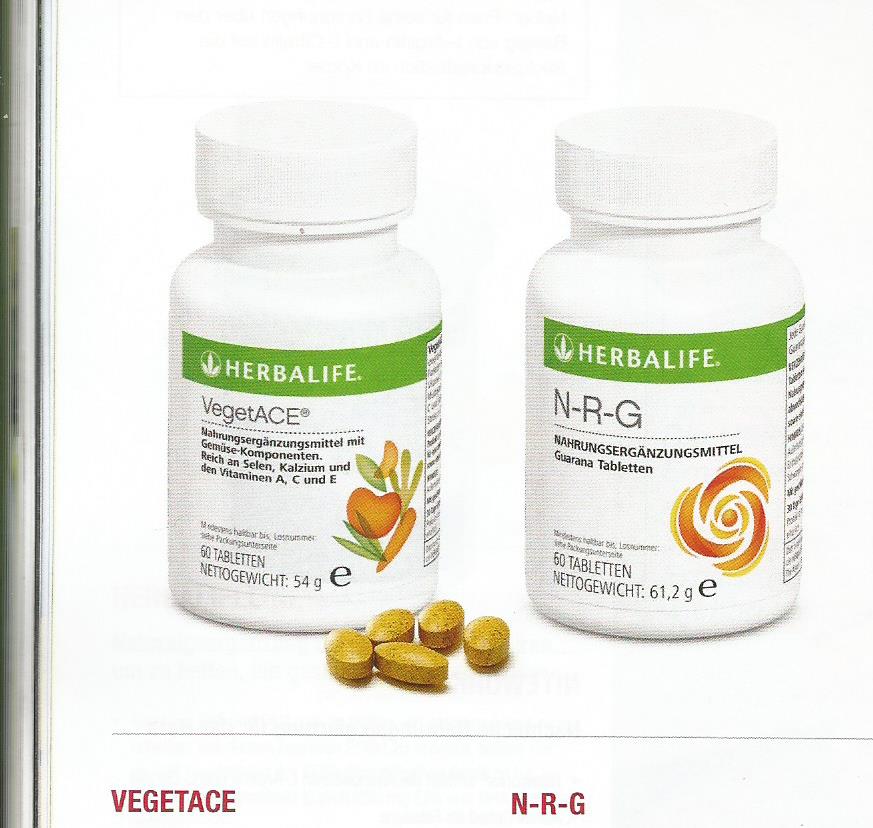 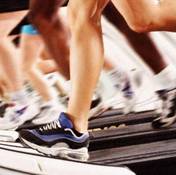 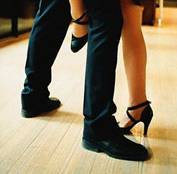 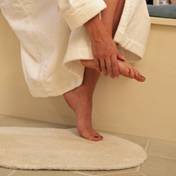 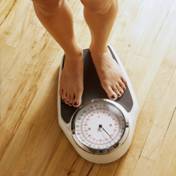 Sport & 
Fitness
Energie &
Vitalität
Wellness
Gewichts-
Kontrolle
ERFAHRUNGSBERICHTE
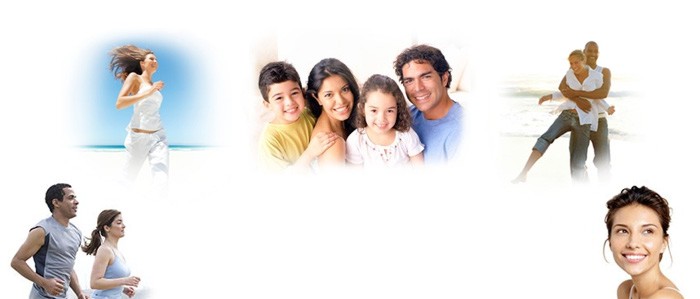 Für die ganze Familie
Gesunder aktiver Lebensstil